VITAJTE
VÄLKOMMEN
WELCOME TO Croatia
RECEBER
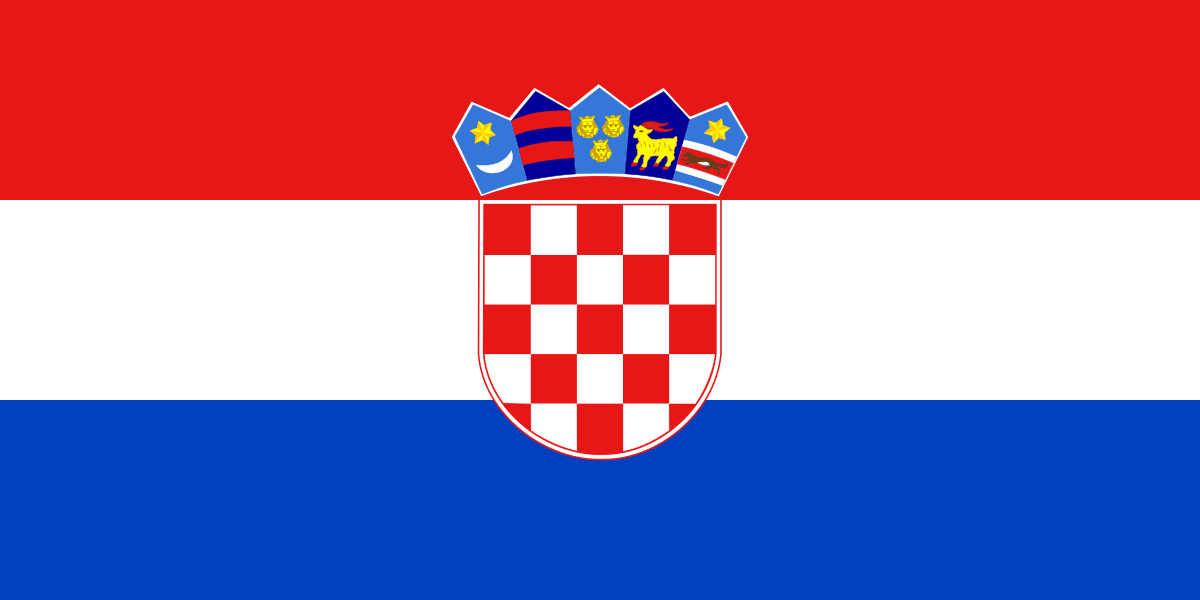 BIENVENIDOS
CROATIA IS
on the crossroads between Central Europe and Mediterranean Sea
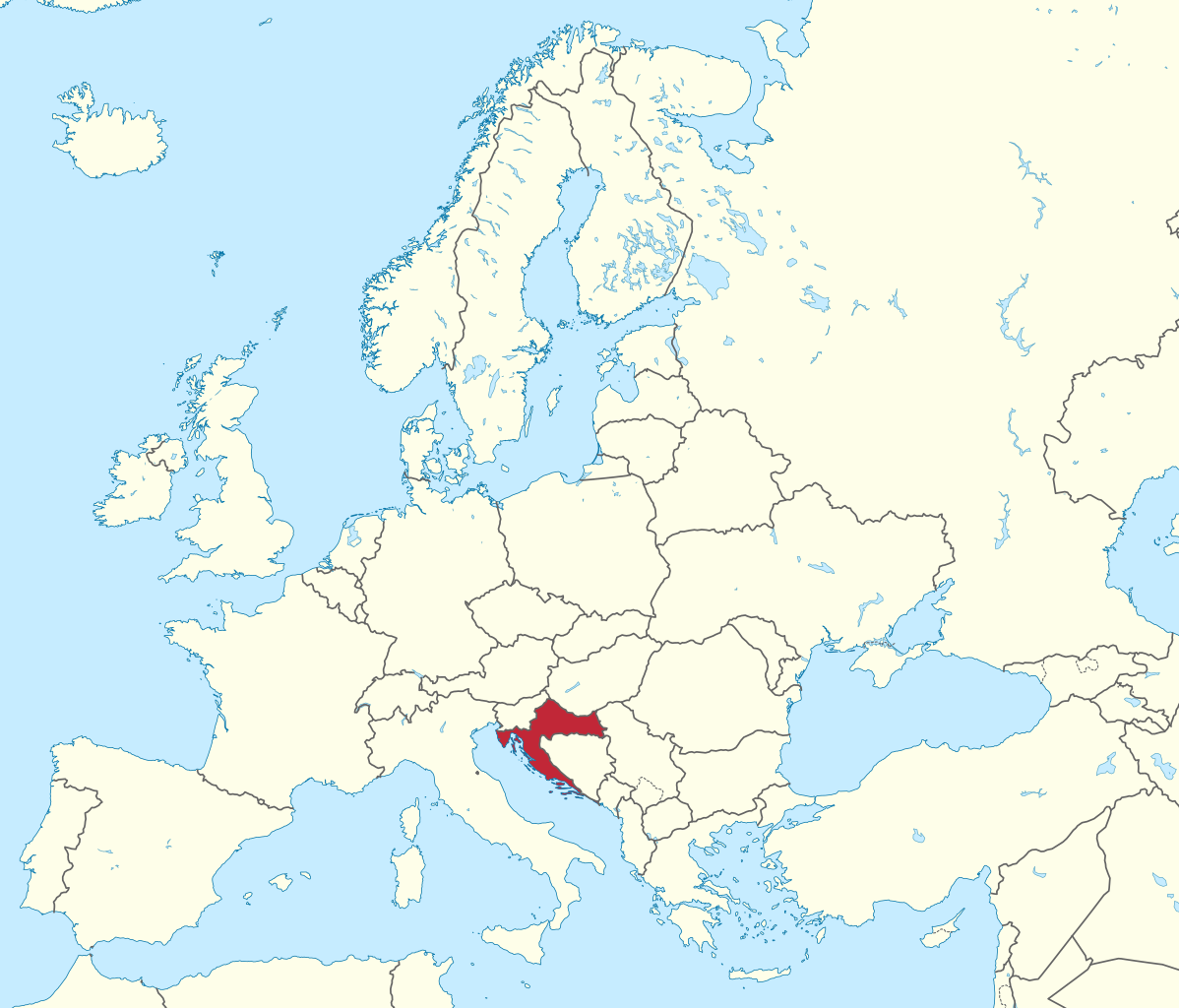 GENERAL FACTS
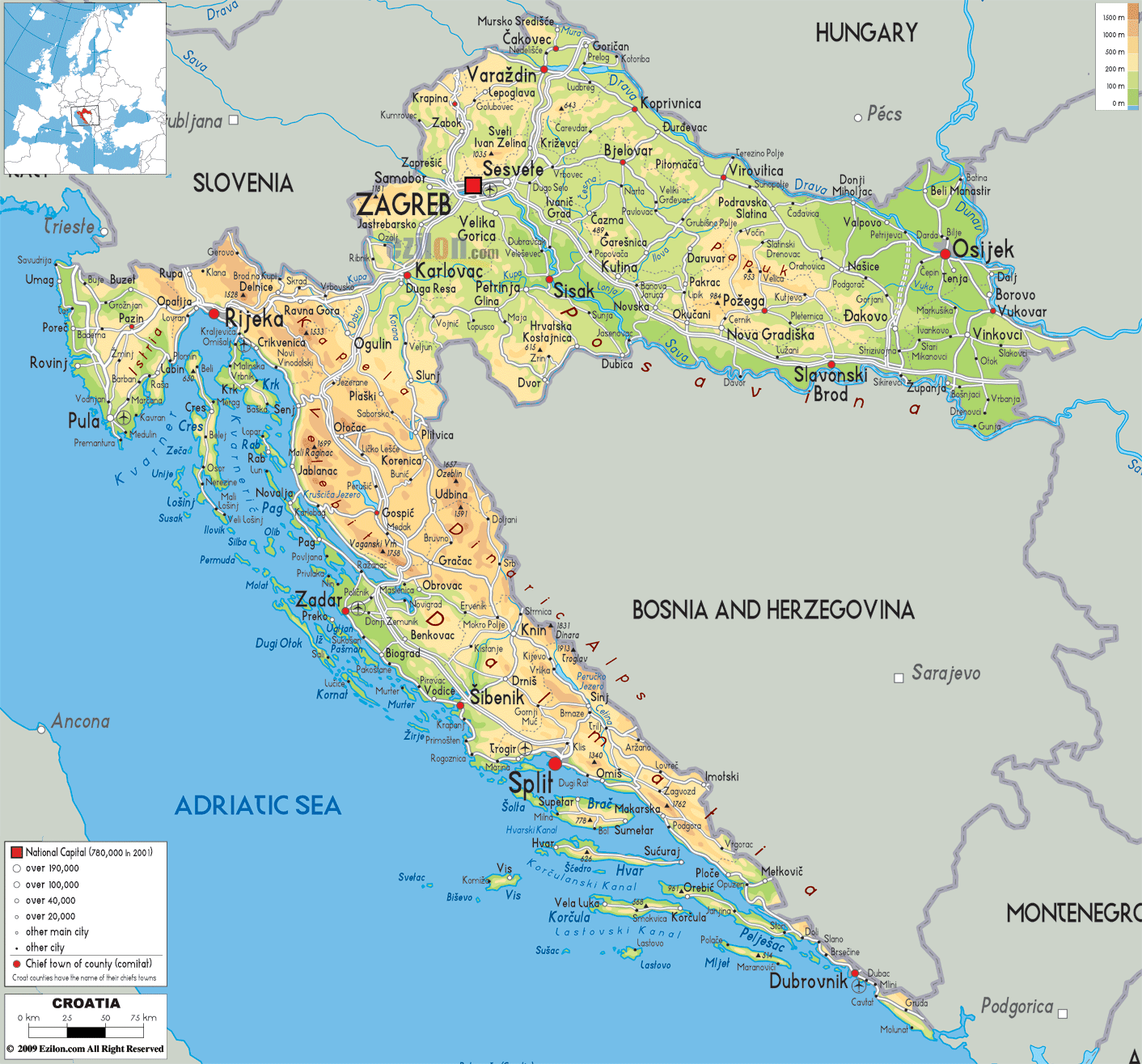 official name: The Republic of Croatia
official language: Croatian
approximately 4 million inhabitants
CAPITAL - ZAGREB
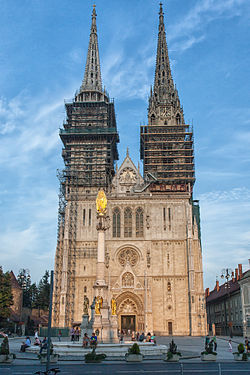 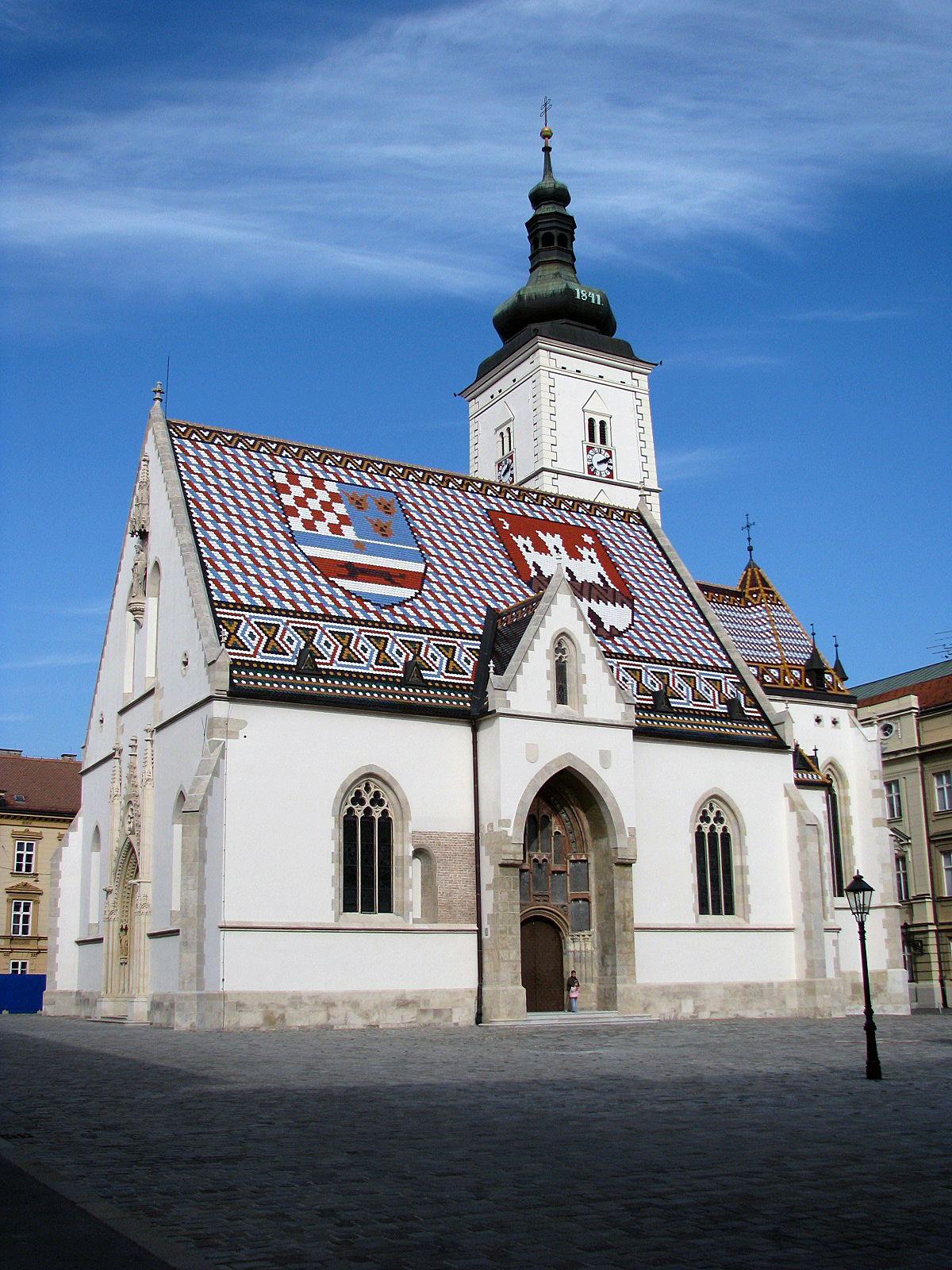 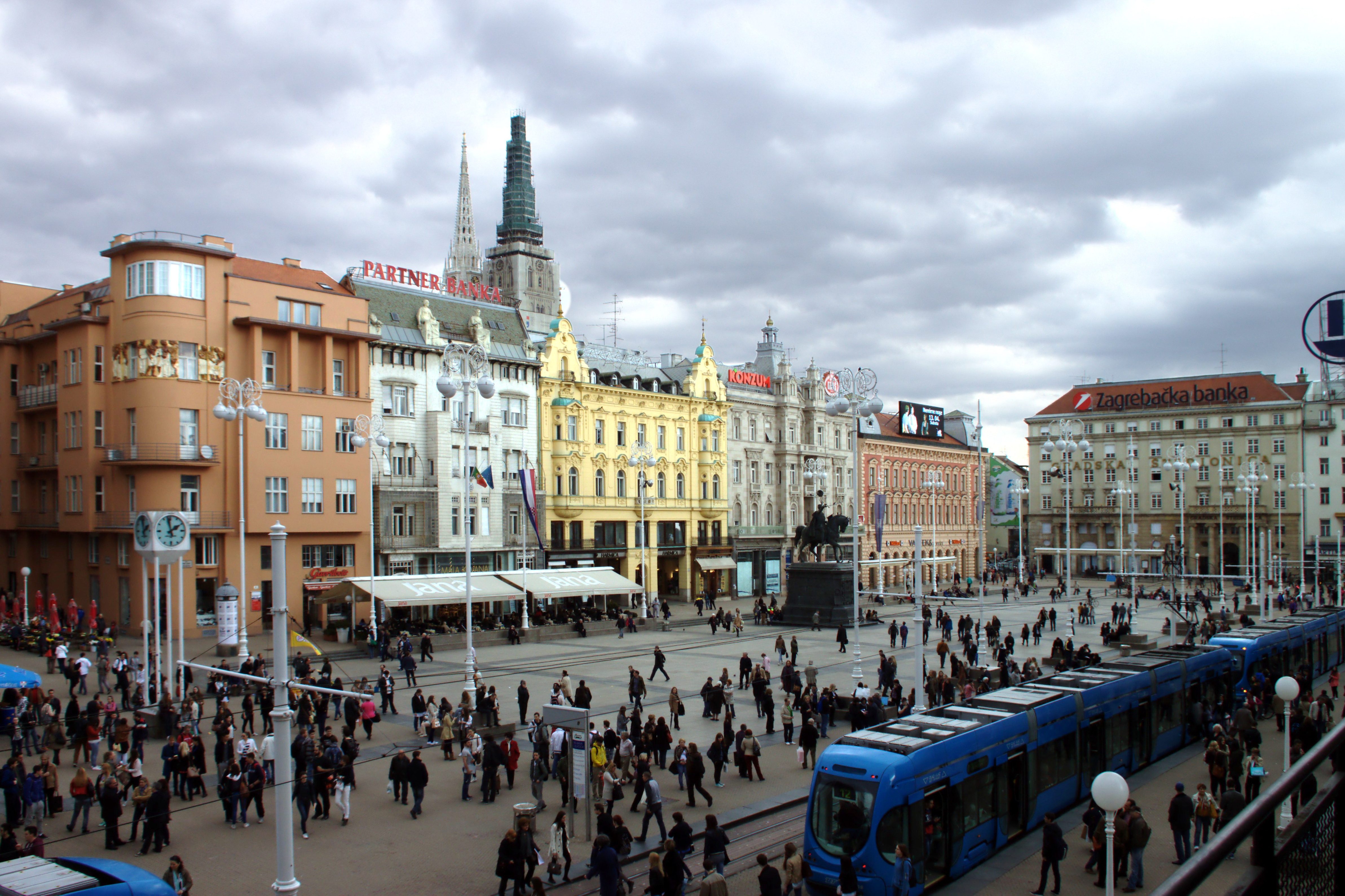 St Mark's church
Cathedral
Ban Jelačić Square
CROATIA – THE LAND OF 1000 ISLANDS
1185 islands – 66 inhabited
one of 10 nations in the world with more than 1000 islands
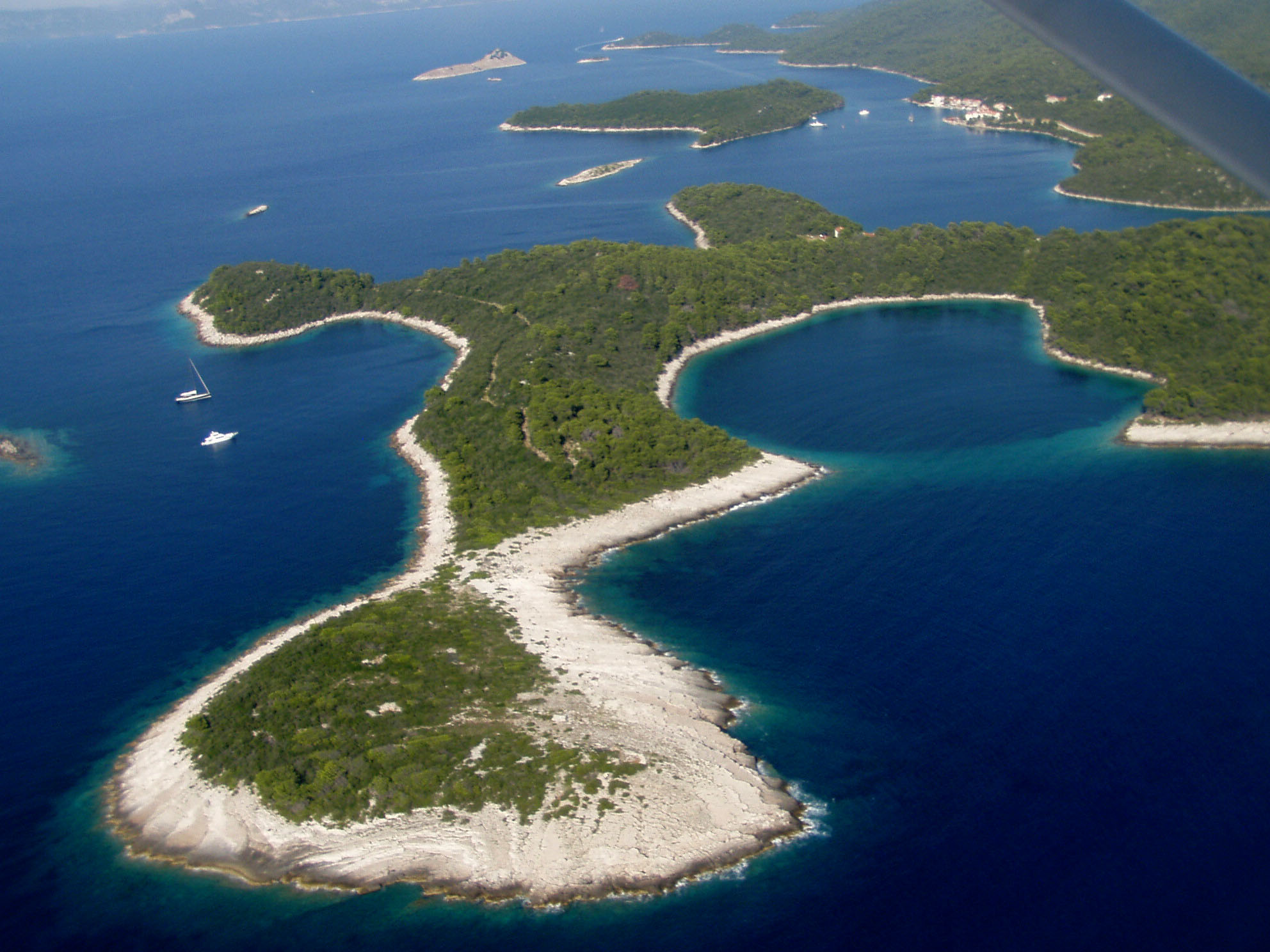 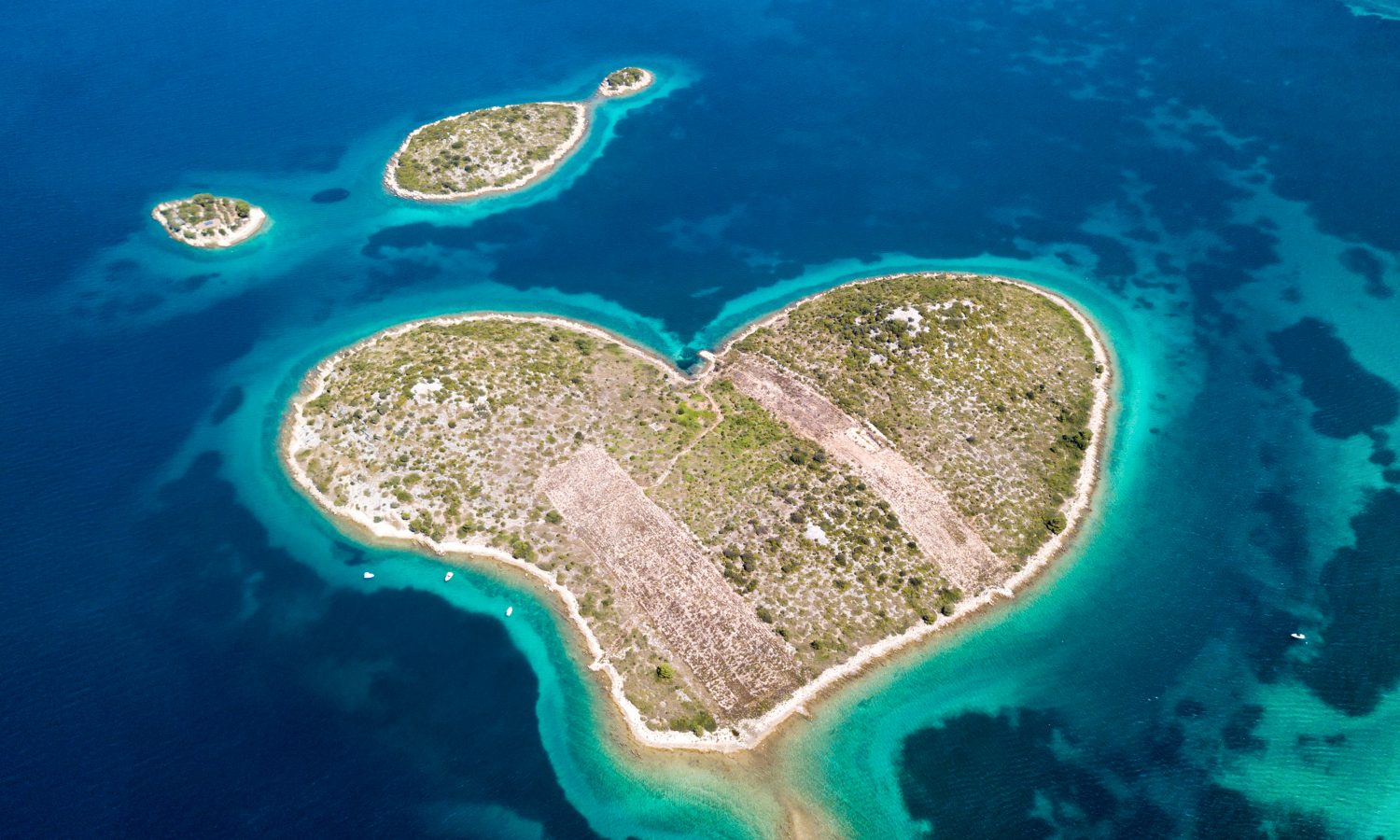 INTERESTING FACTS
Goran Ivanišević - famous tennis player – won Wimbledon Championship in 2001
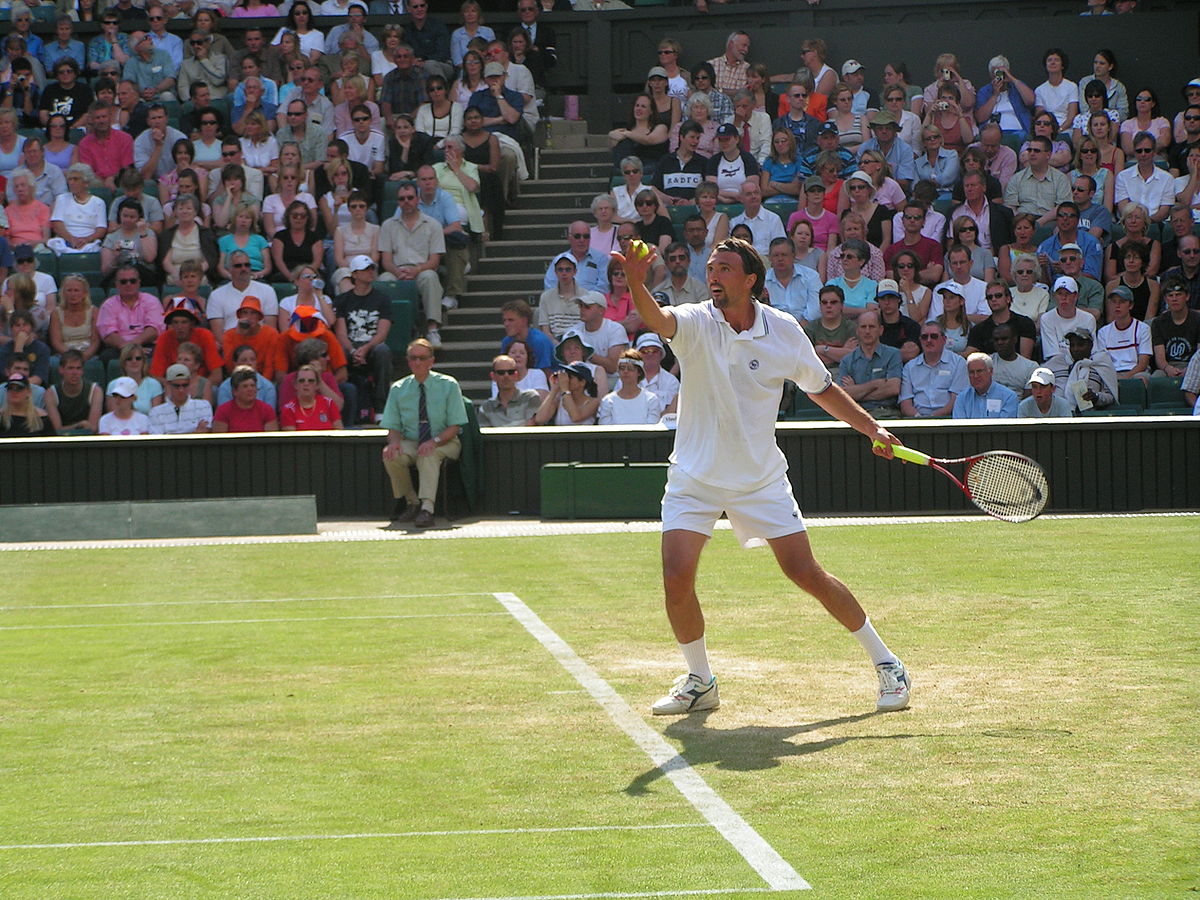 NBA players from Croatia
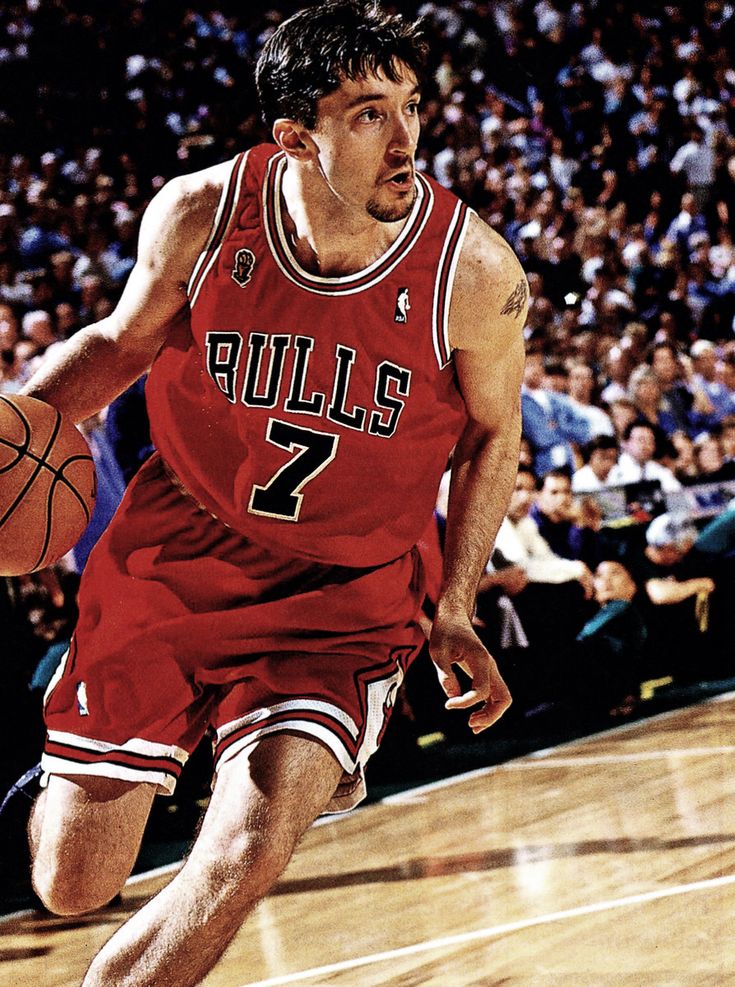 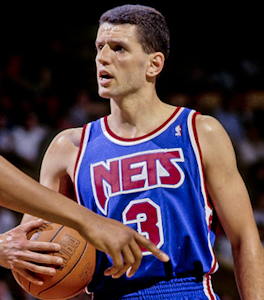 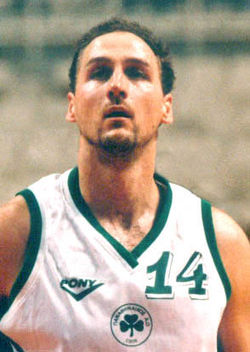 Dražen Petrović
Toni Kukoč
Dino Rađa
Croatian national football team – 2nd – FIFA World Cup Russia – 2018
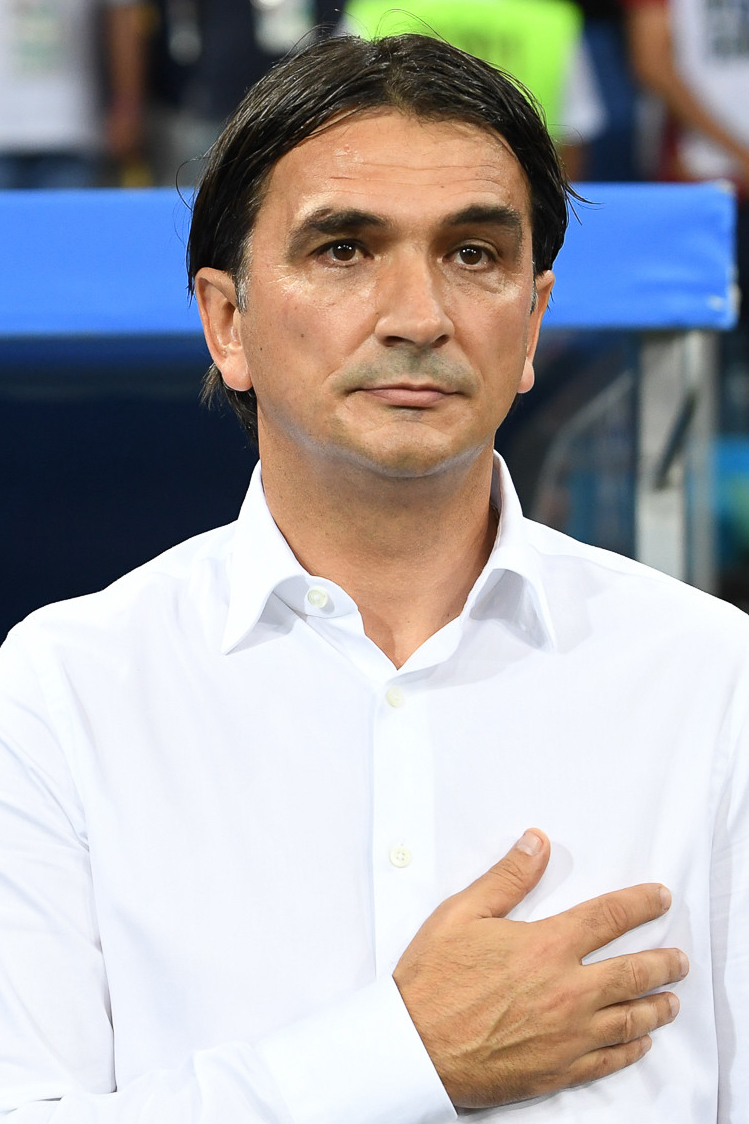 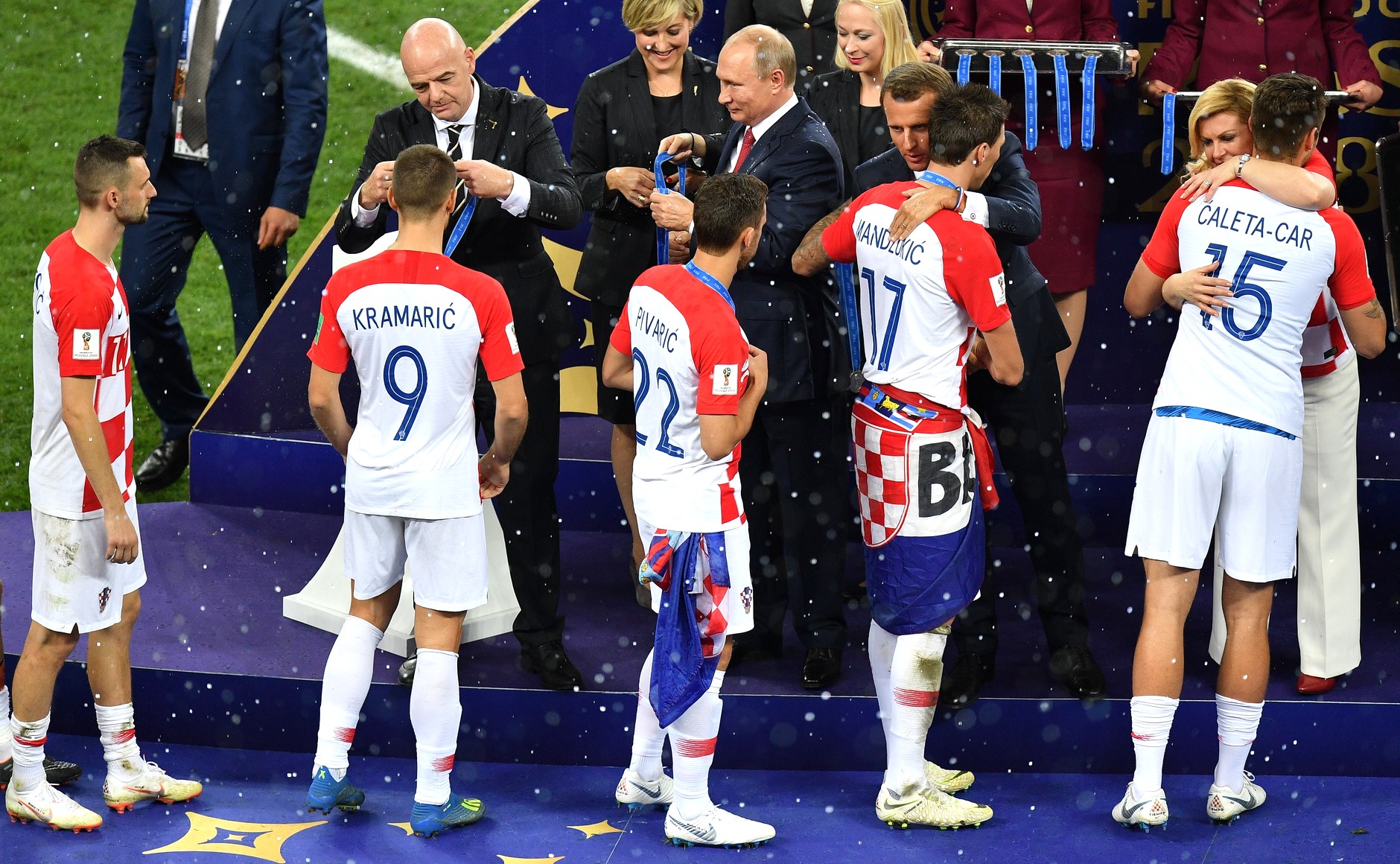 Croatia – home of "tie" - 17th century
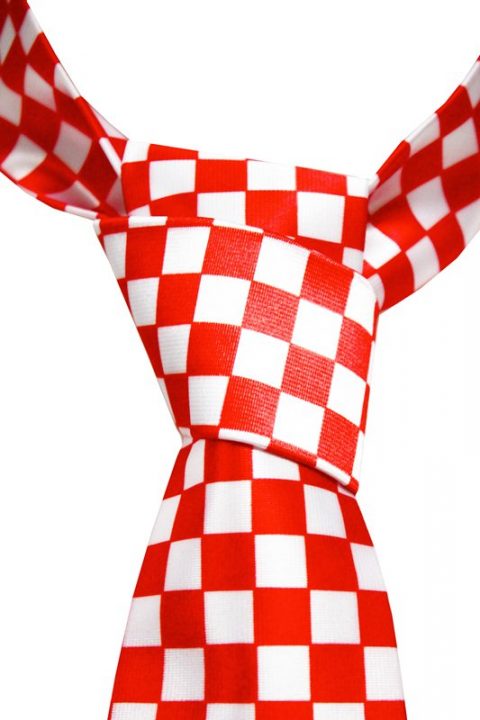 parachute – invented by Faust Vrančić - 16th century
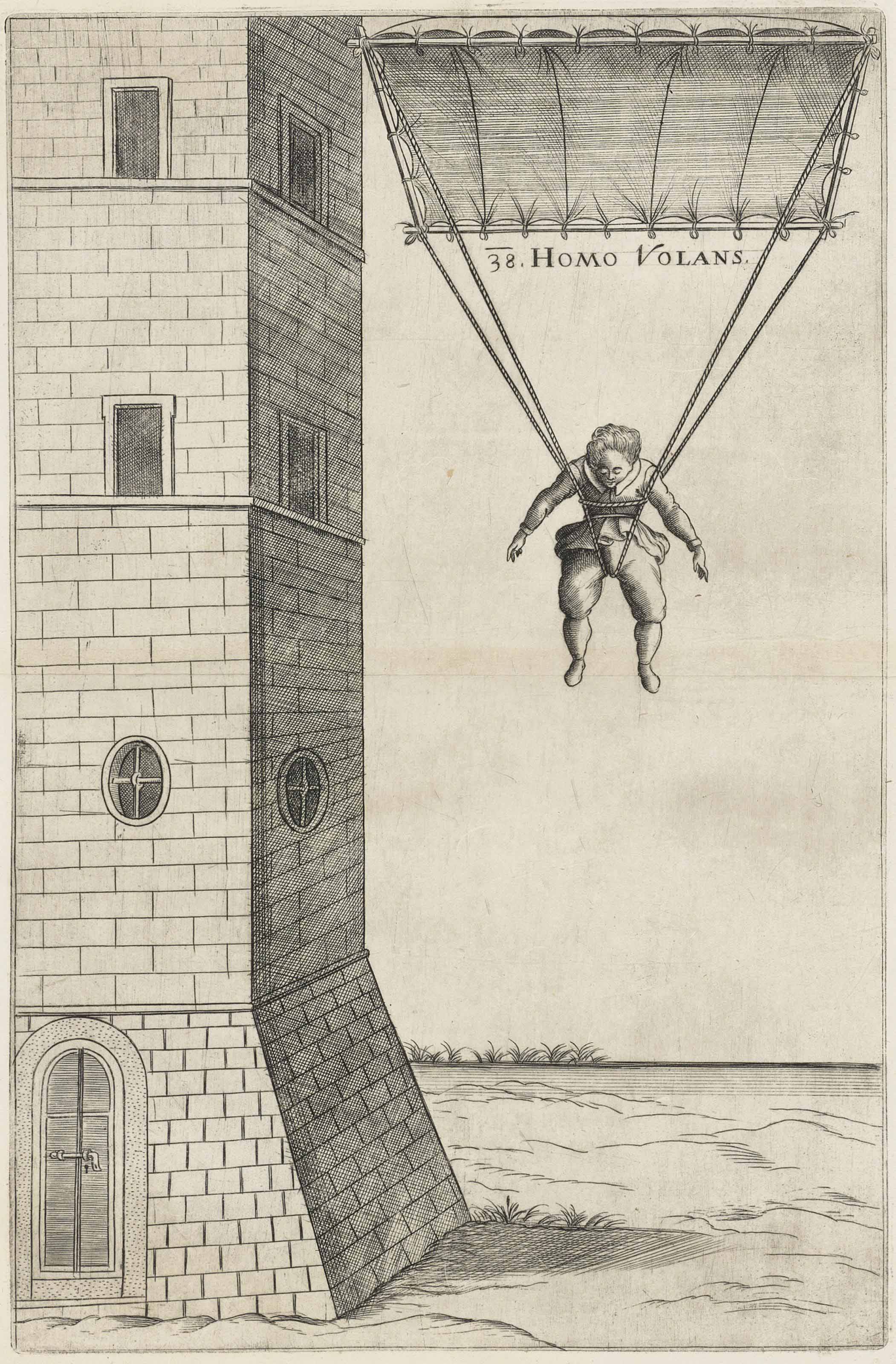 world's first Sea Organ – creates music only by the action of the wind and waves – Zadar
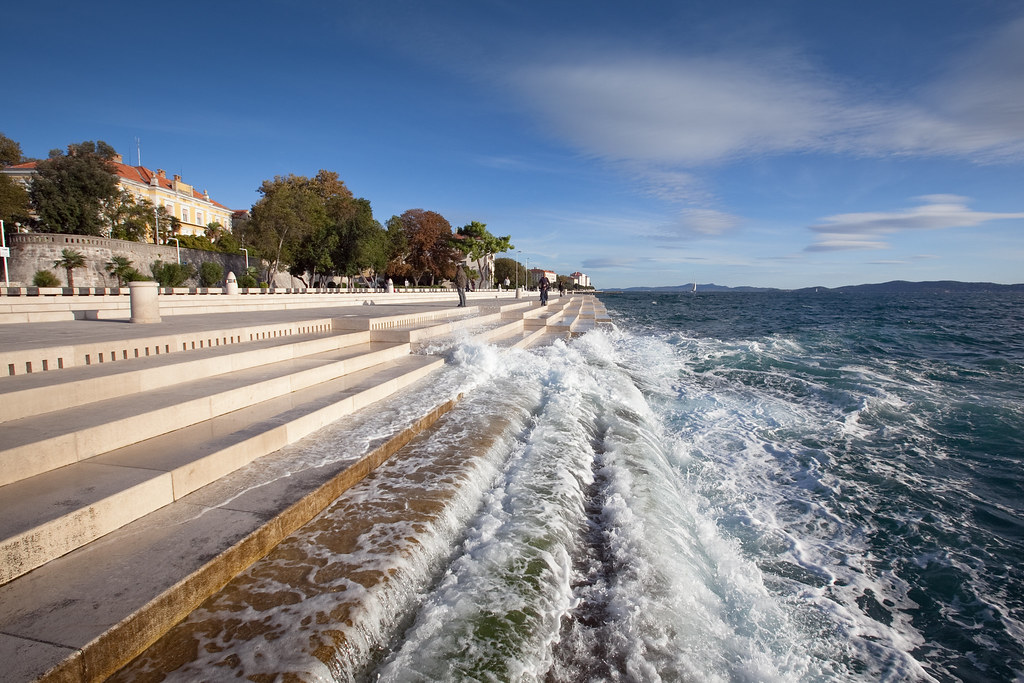 Hum – the smallest town in the world – 23 inhabitants
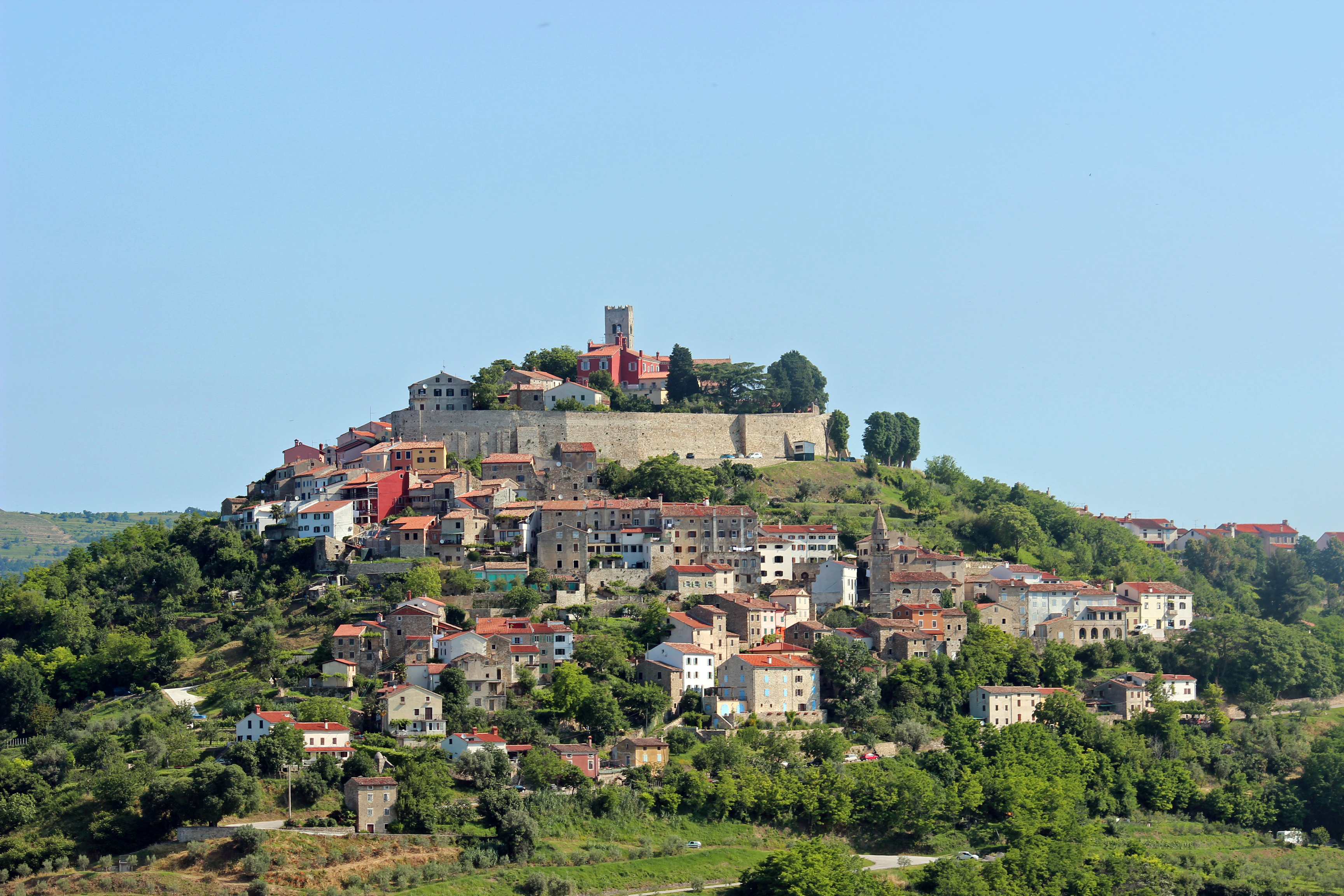 Croatia's currency – kuna – marten in English
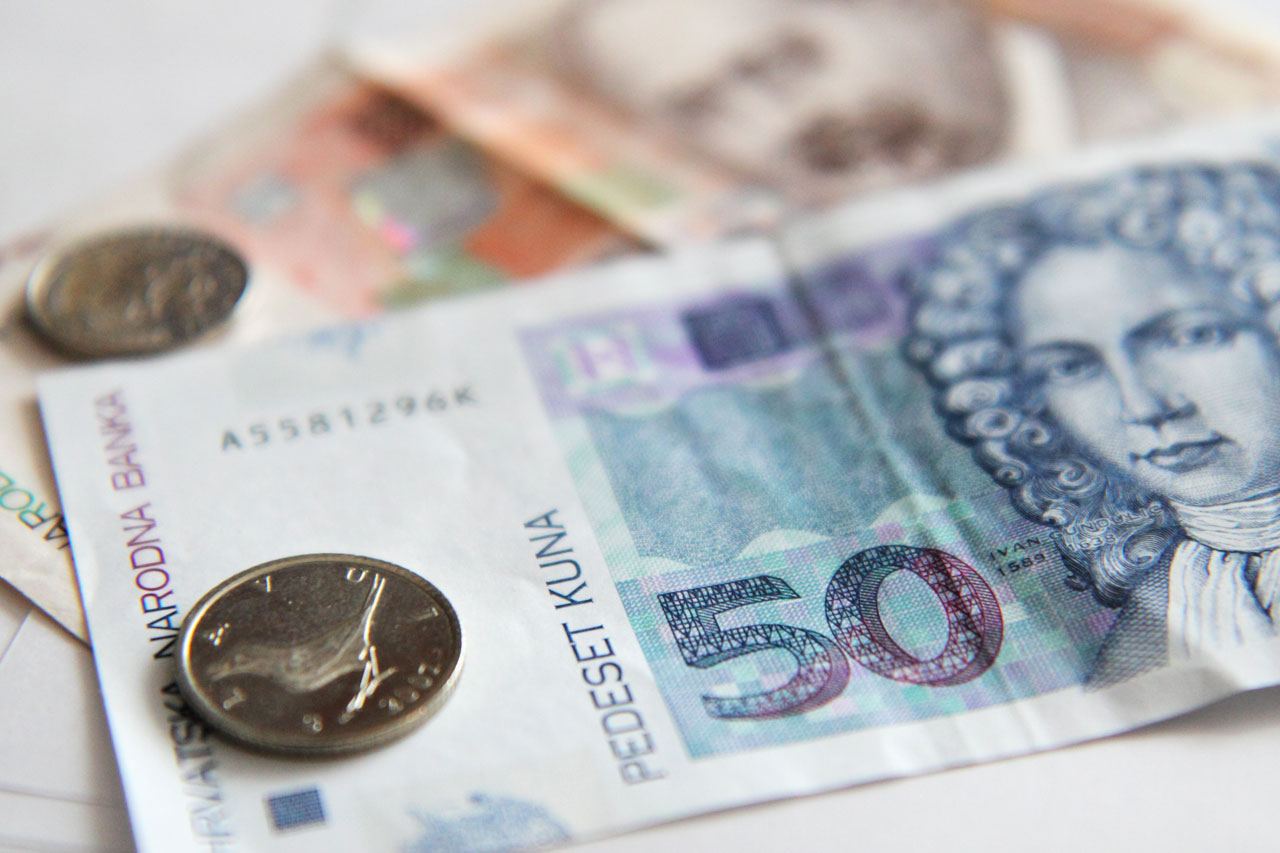 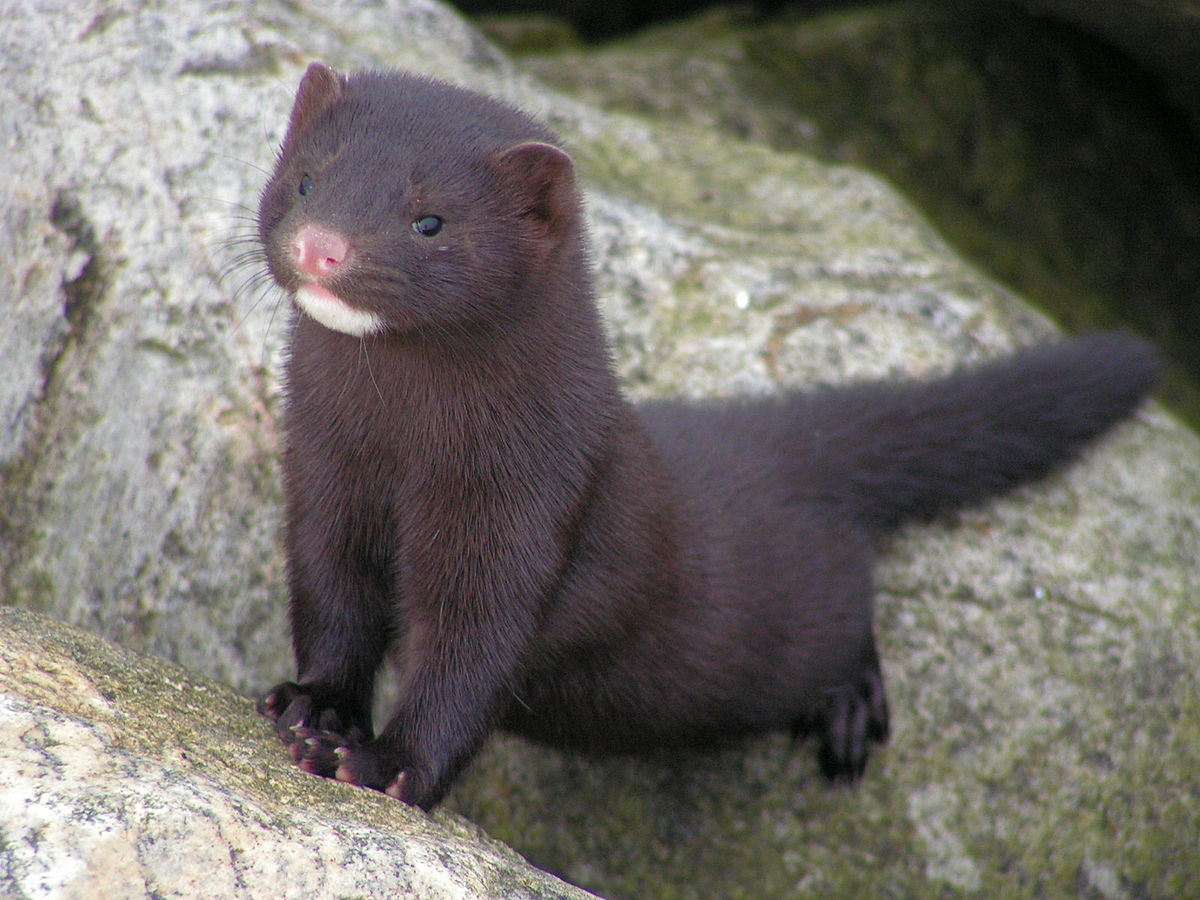 mechanical ball pen – Slavoljub Penkala
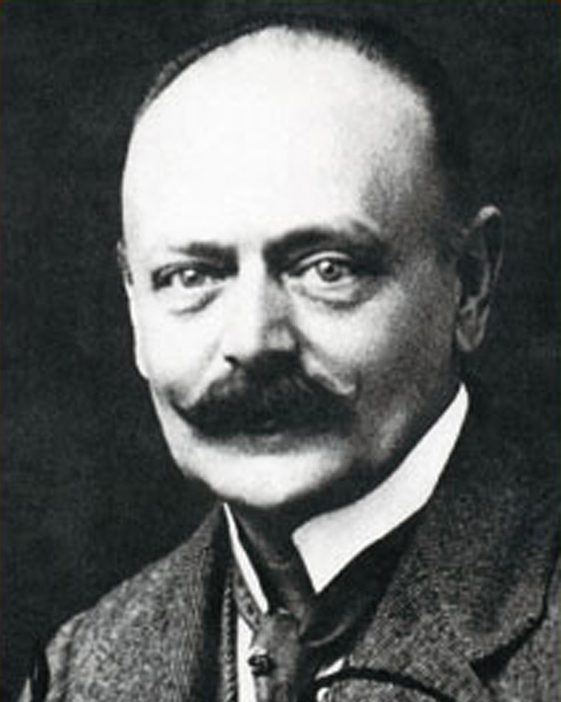 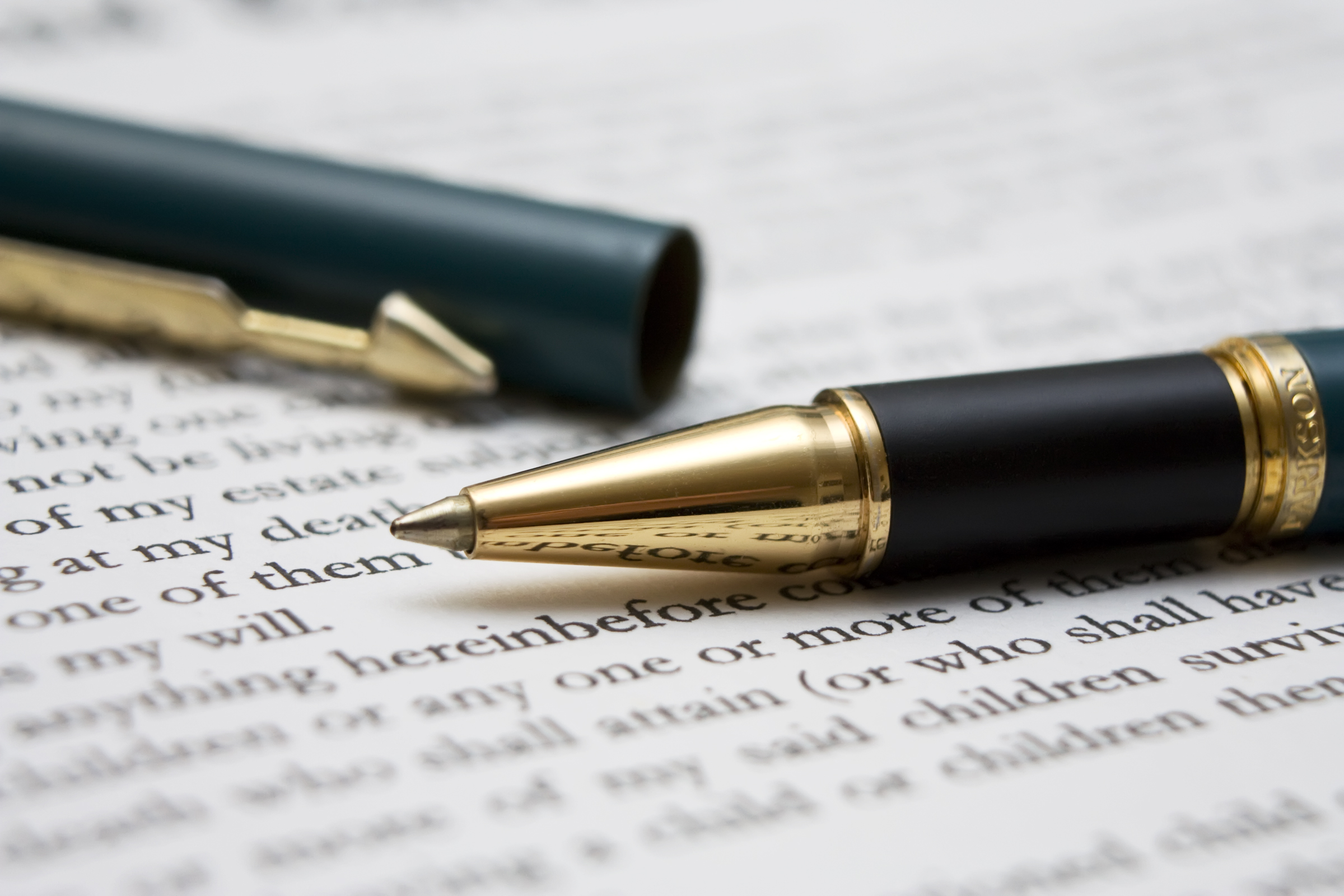 Nikola Tesla – the inventor who changed the world – 1856 - 1943
the father of alternating current technology, production and transmission of electrical energy as we know it today
more than 700 patents/inventions
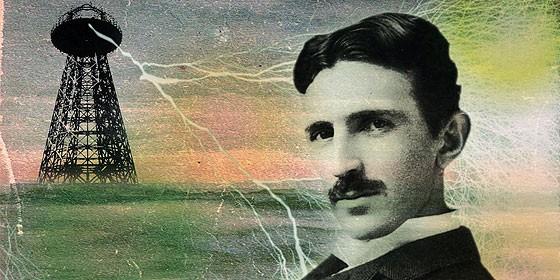 Arena Pula – Roman heritage – built in the 1st century – amphitheatre – 20 000 spectators
Diocletian Palace in Split – Roman heritage – UN world heritage - built in 300th year by emperor Diocletian
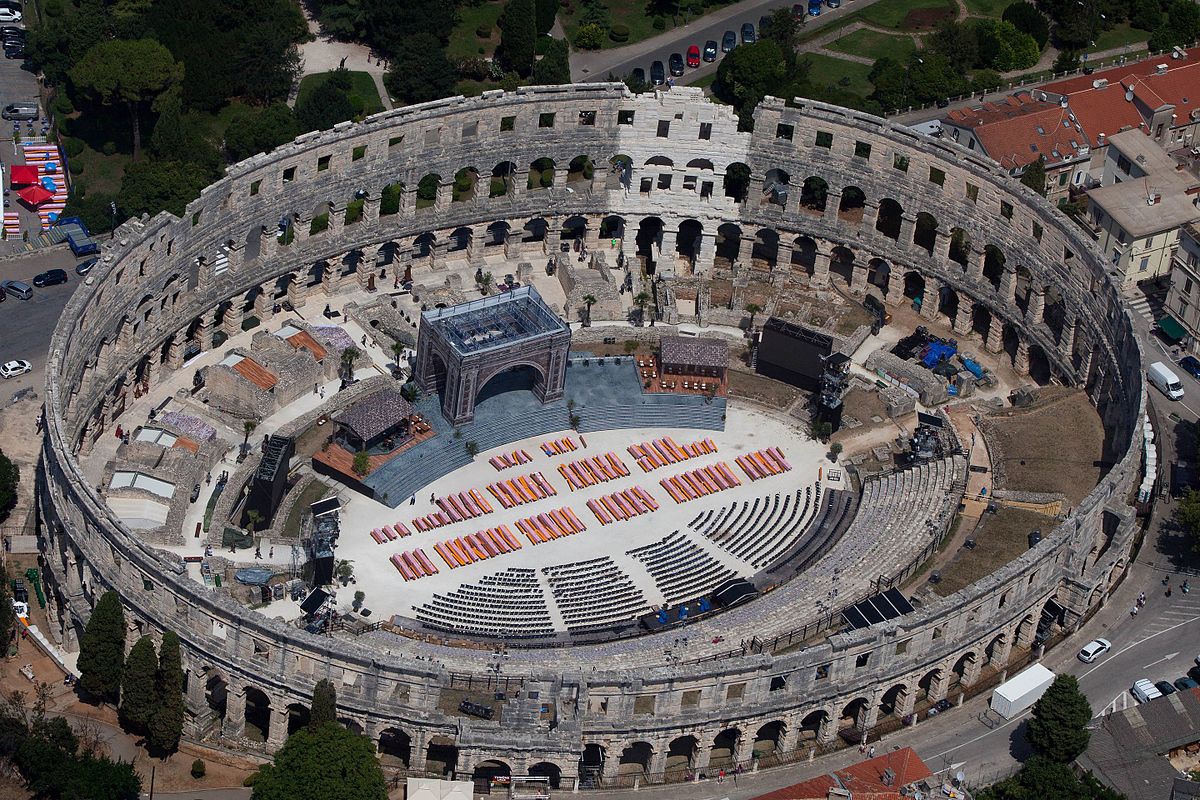 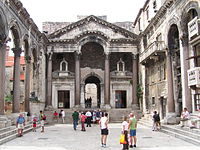 Diocletian Palace
Arena Pula
Dubrovnik - Old city of Dubrovnik – also UN world heritage
Plitvice Lakes – national park– UN world heritage
Šibenik Cathedral – UN world heritage
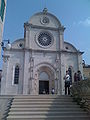 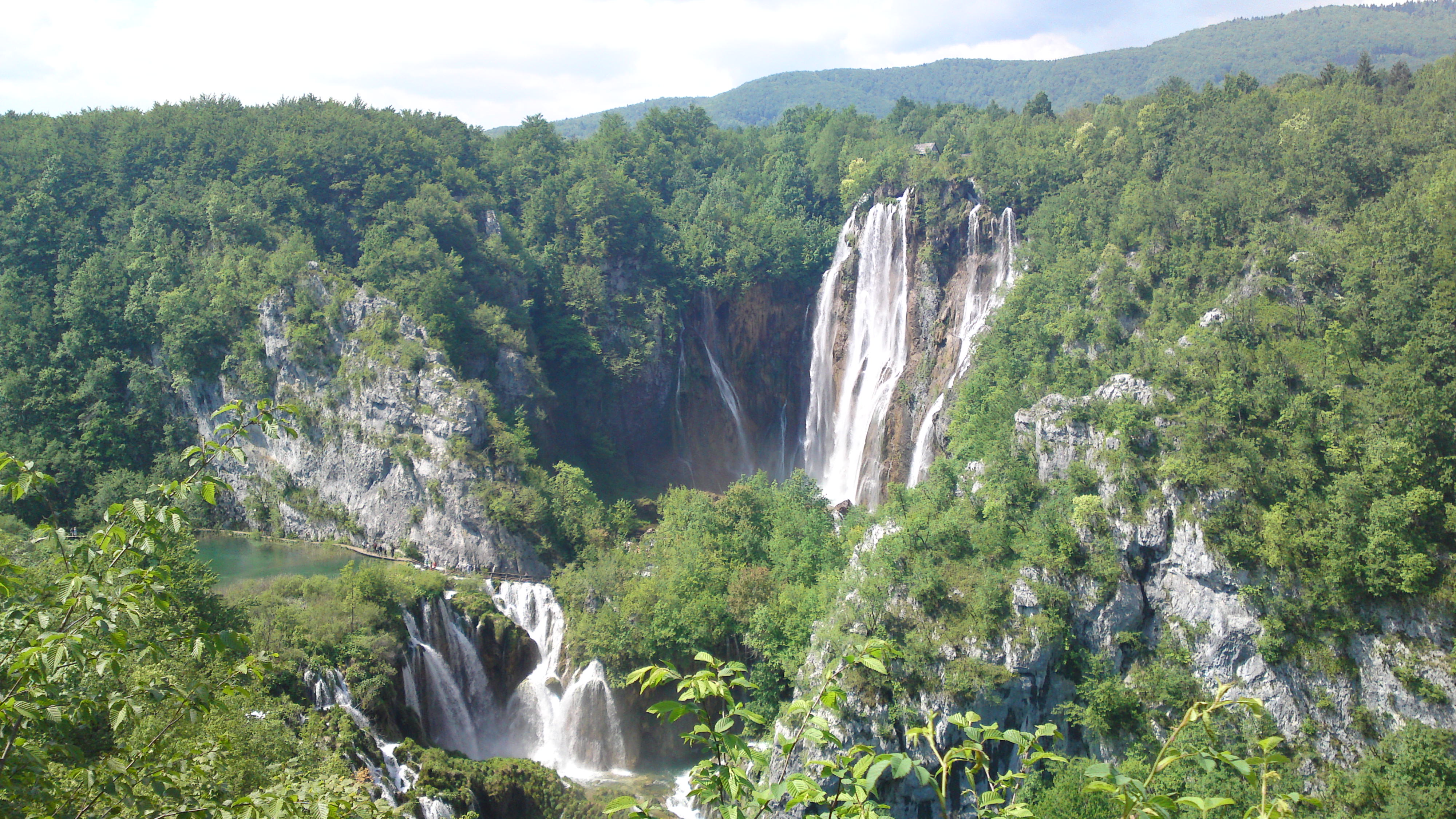 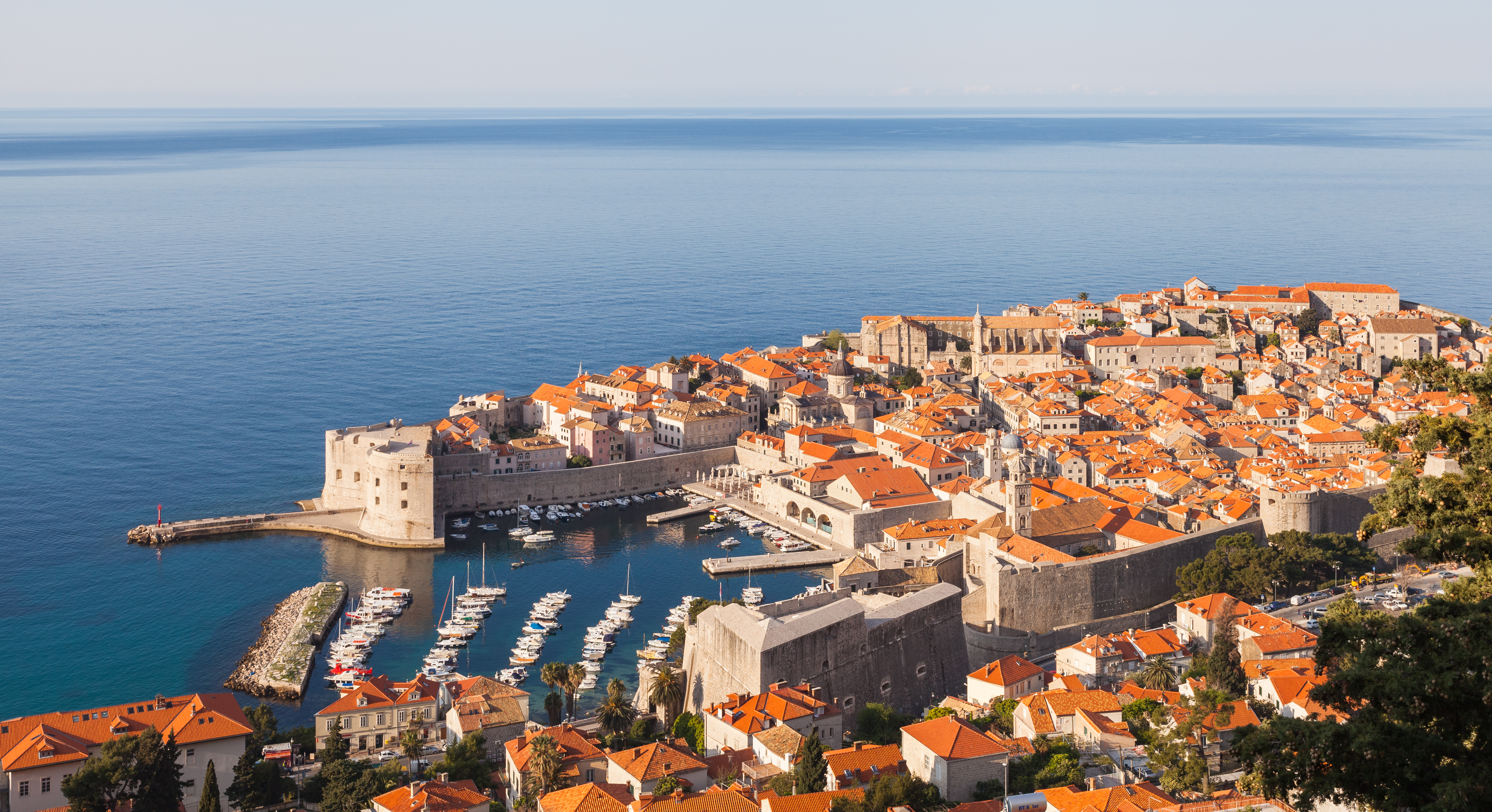 Plitvice Lakes
Dubrovnik
Šibenik Cathedral
LITTLE COUNTRY WITH A BIG HEART.
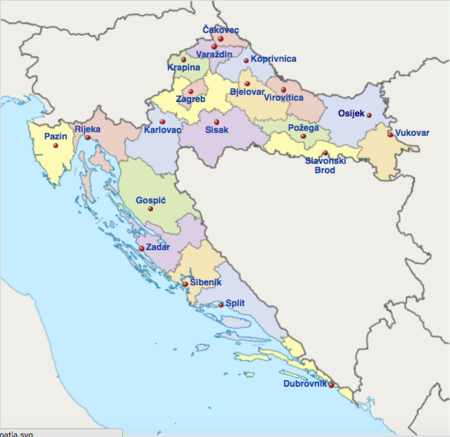 https://www.youtube.com/watch?v=xvBEW-aLGSs